Юный инспектор движения
Презентация к сценарию мероприятий
с учащимися начальных классов (6-9 лет) общеобразовательных организаций
История правил дорожного движения
2
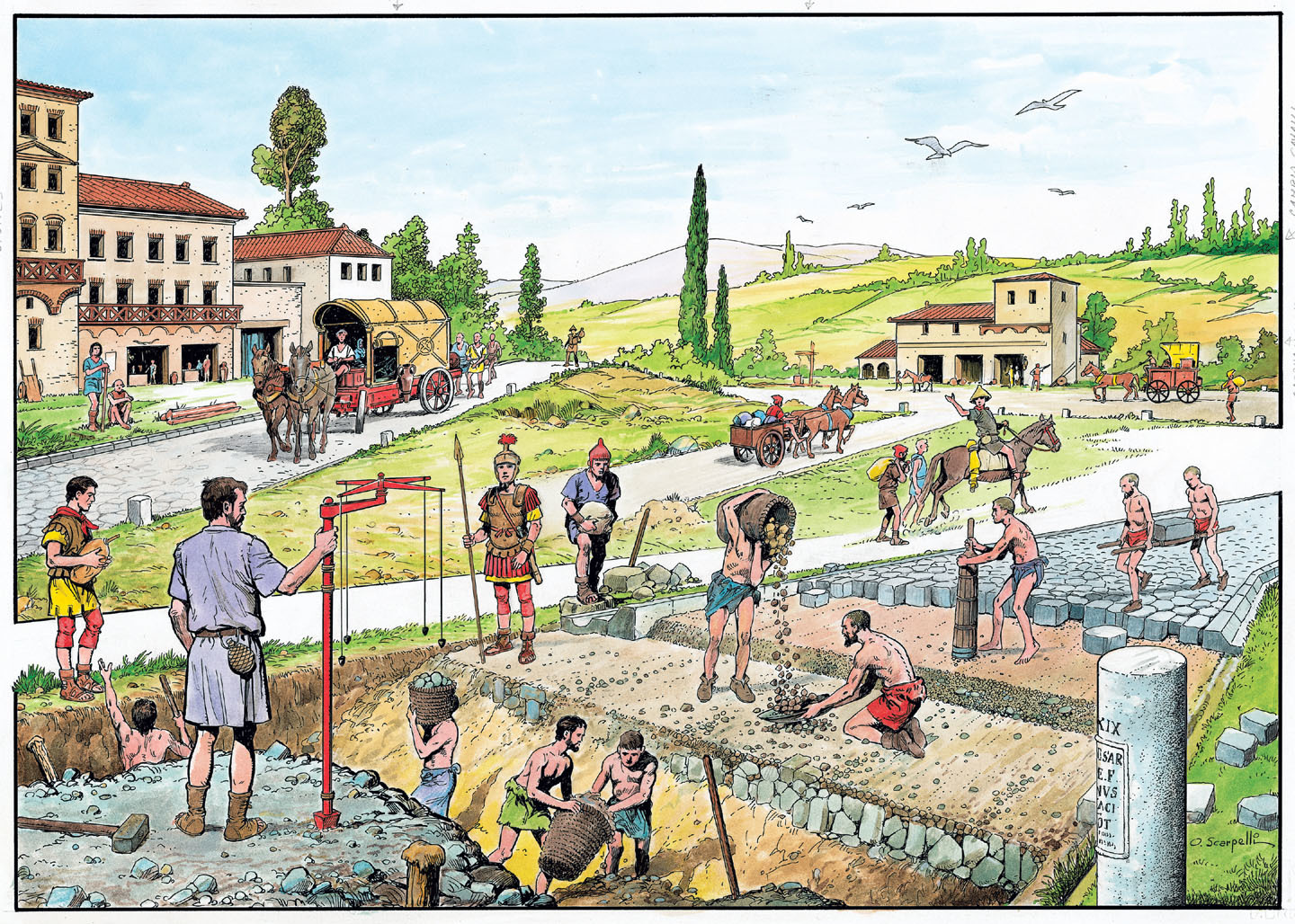 Строительство римских дорог
История правил дорожного движения
3
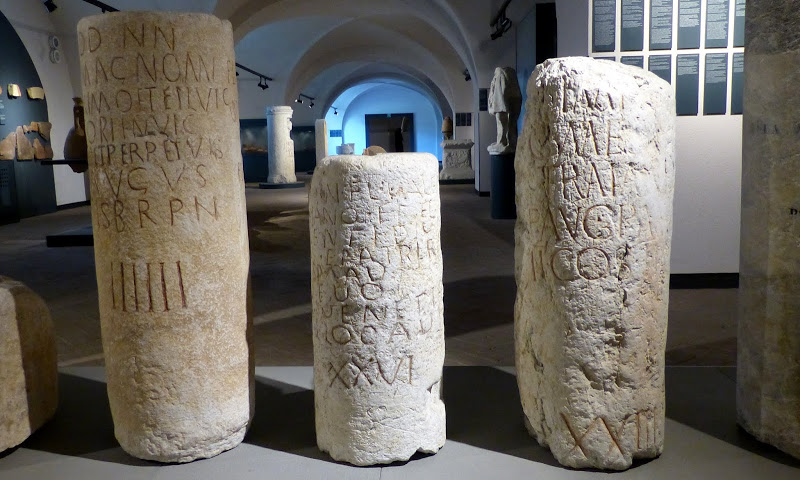 Мильные столбы в Древнем Риме
История правил дорожного движения
4
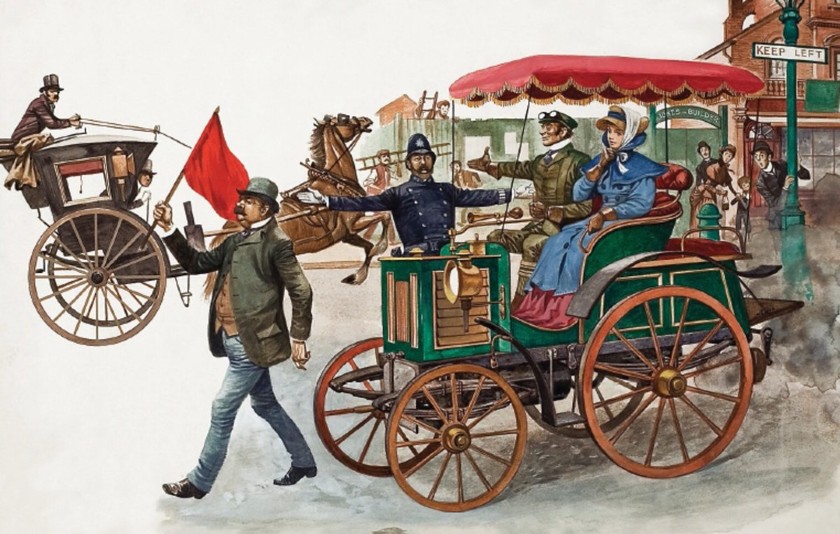 Появление первых автомобилей
История правил дорожного движения
5
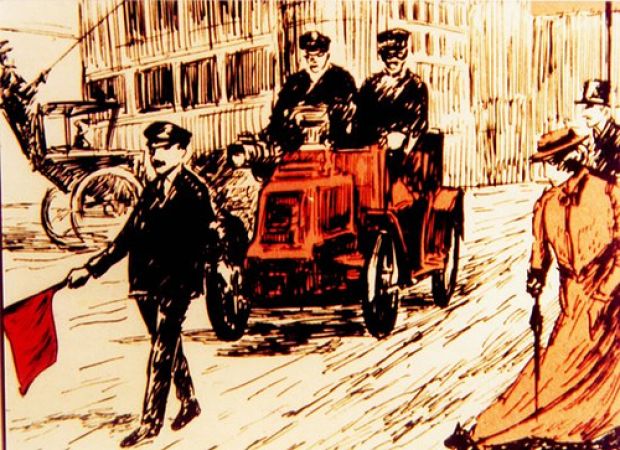 Появление первых автомобилей
История правил дорожного движения
6
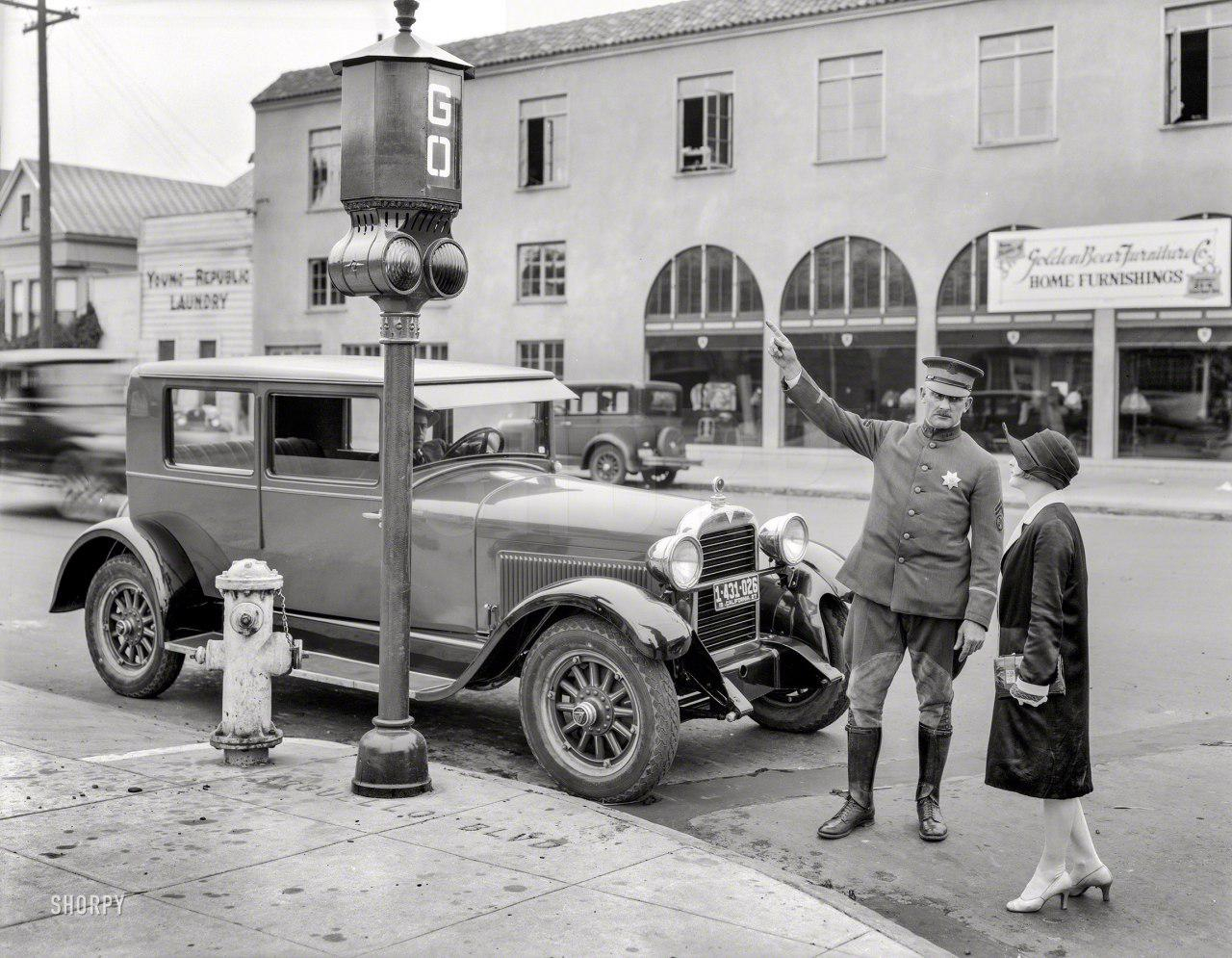 Появление первых светофоров
История правил дорожного движения
7
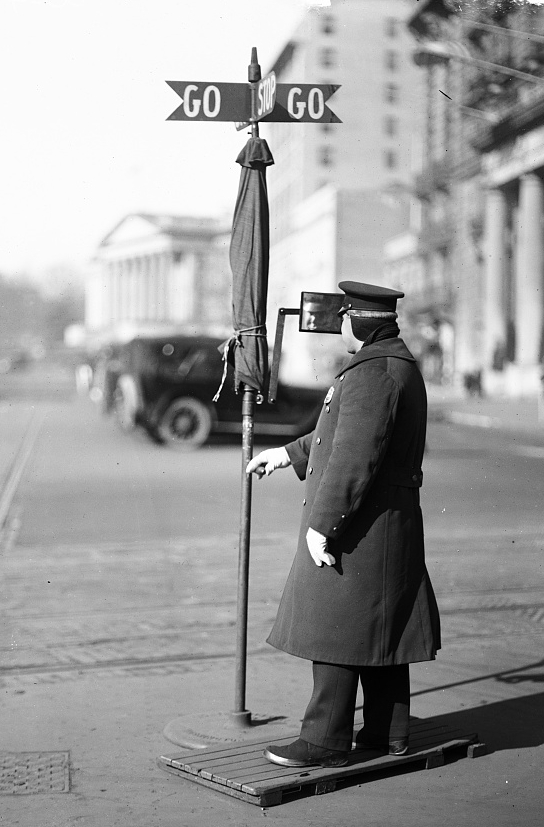 Появление первых светофоров
История правил дорожного движения
8
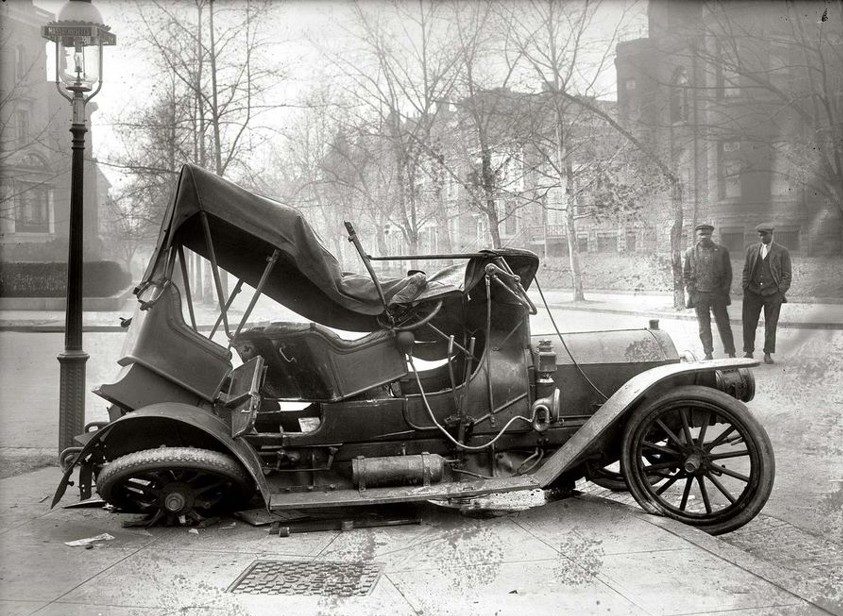 Первые дорожно-транспортные происшествия
История правил дорожного движения
9
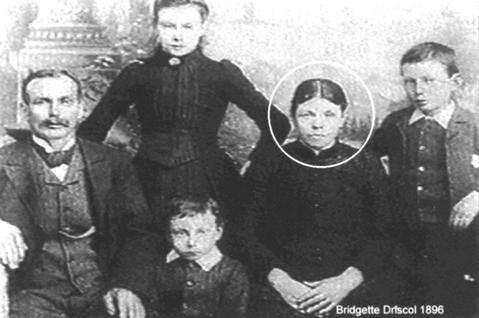 Бриджит Дрисколл – первая жертва ДТП 
(17 августа 1896 года)
История правил дорожного движения
10
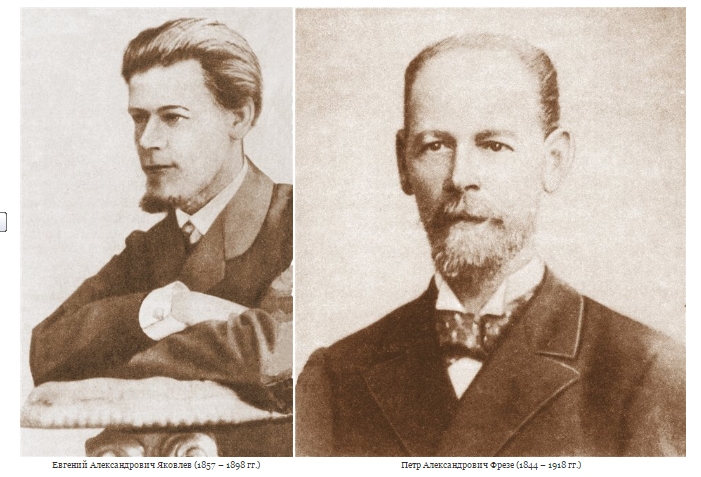 Е.А.Яковлев, П.А.Фрезе – создатели первых российских автомобилей
11
Спасибо за внимание!